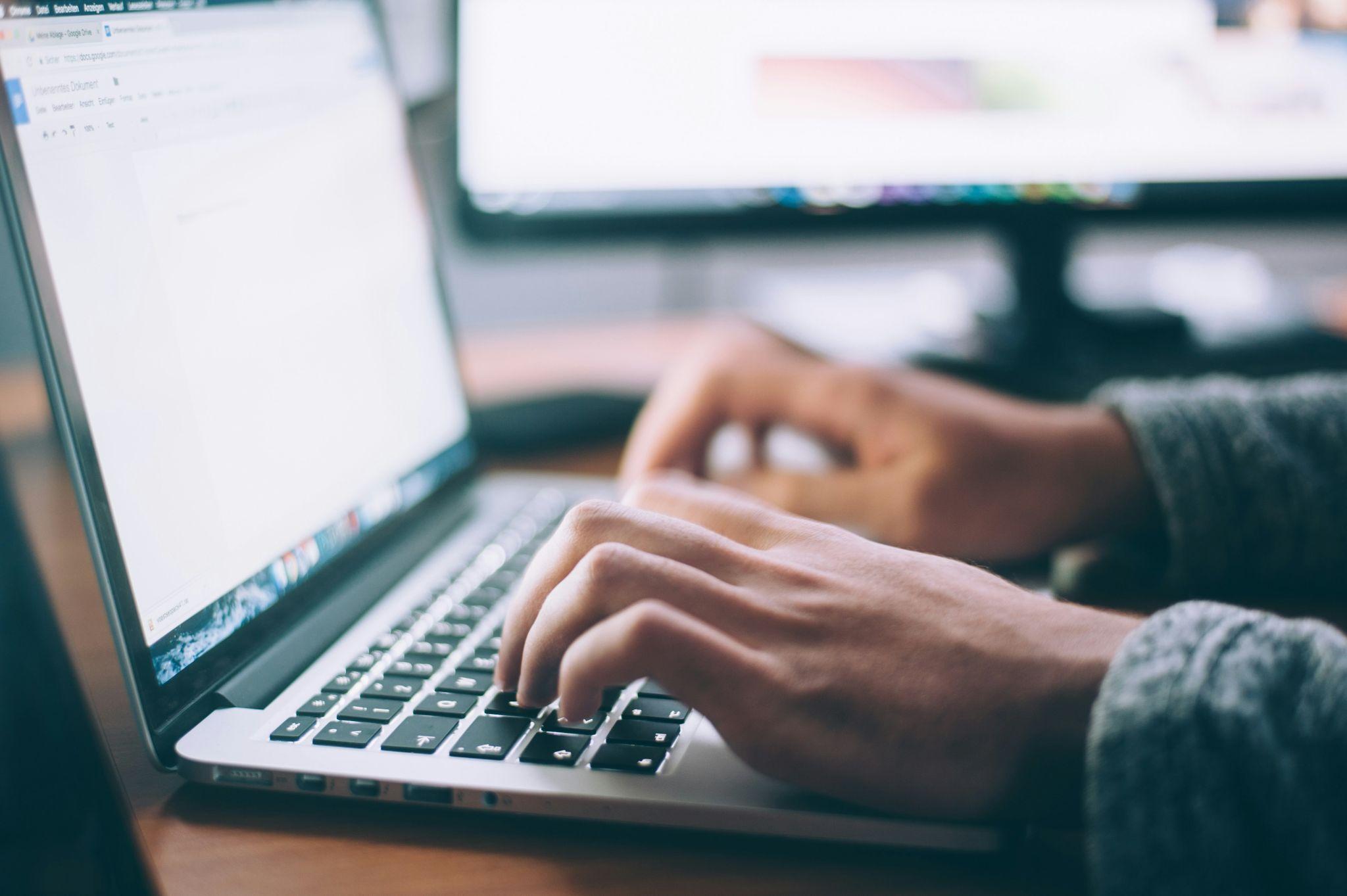 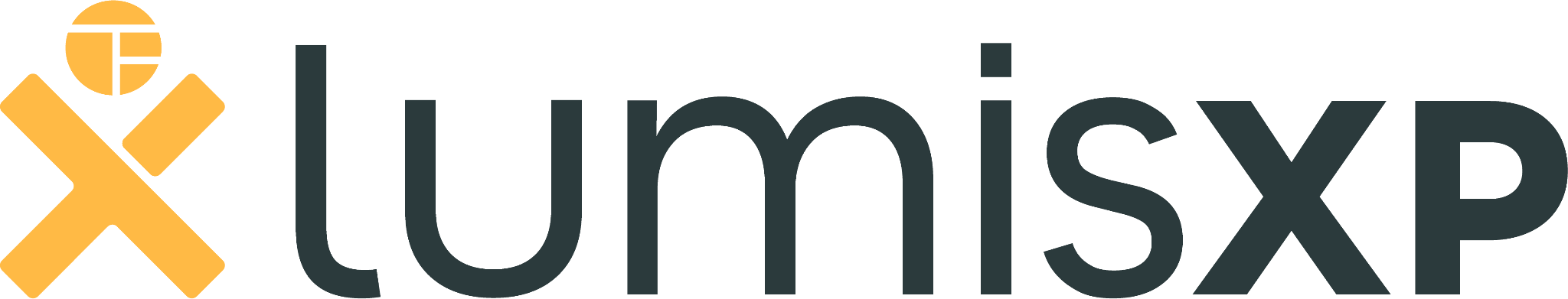 Estrutura de diretórios do LumisXP
O diretório config
Contém os arquivos de configuração
Os principais de arquivos de configuração são:
LumisLogConfig
LumisPortalConfig
Lumishibernate
Security/krb5
Importprincipal
O diretório data
Contém os dados do portal
Agrupa outros diretórios como:
AutoDeploy
Installedmodules
Javamelody
Temp
Upload
O diretório log
Contém os arquivos de log do portal
O diretório shared
O diretório shared contém os arquivos que devem existir em todos os servidores do cluster
Exemplos:
Quando é feito um upload de arquivo de mídia, esse arquivo deve existir em todos os servidores do cluster
Um código fonte de um módulo 
Arquivos lec
Sistema de arquivos espelhados
Cluster 1
Cluster 2
Cluster N
Shared
Shared
Shared
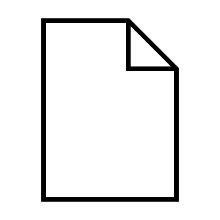 Sistema de arquivos de cópia única
Cluster 1
Cluster 2
Cluster N
Shared
Shared
Shared
File Server
Shared
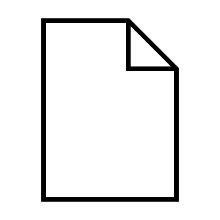